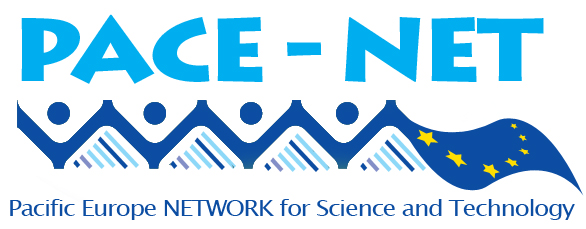 Pacific Europe NETWORK for Science and Technology
Suva 13th  March 2013
10 Good Reasons 
to Participate in R& I Programmes
Caterina Buonocore
National Contact Point for Health and JRC
APRE – Agency for the Promotion of 
the European  Research
Our Mission
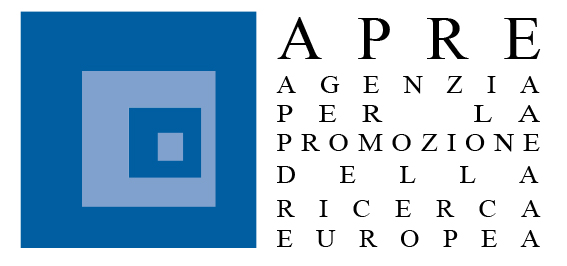 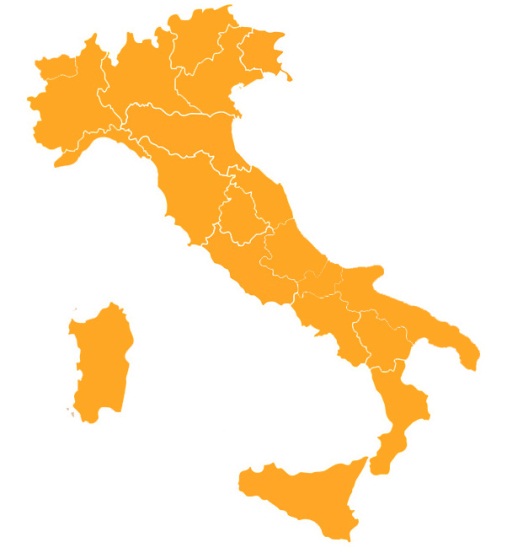 Promoting and supporting Italian participation to the 
EU Research and Innovation programmes
Improve the “Quality” of the Italian participation in European programs  of scientific  research and innovation.
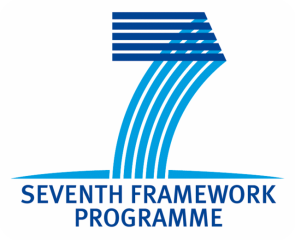 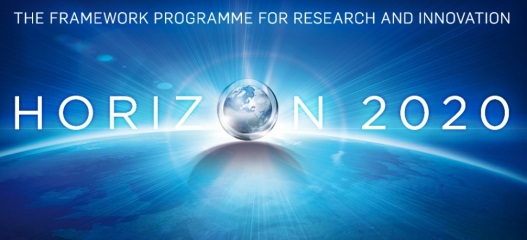 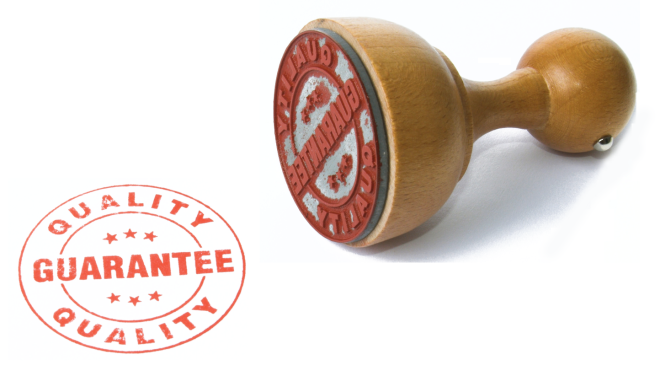 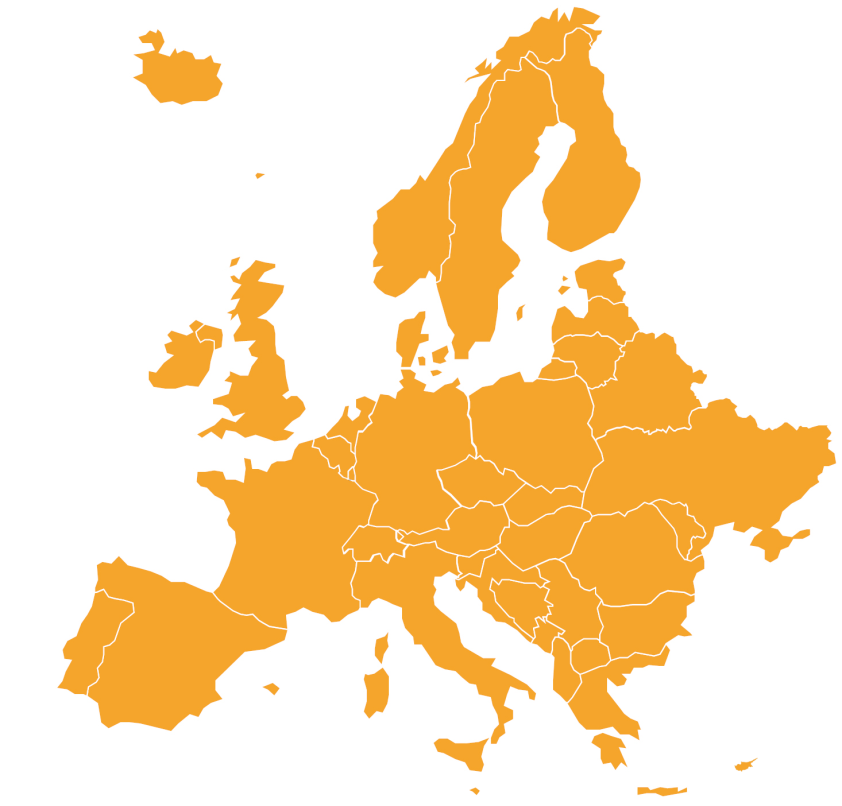 FP7 in Key Figures
FP7 in Key Figures
169 	
Countries participating
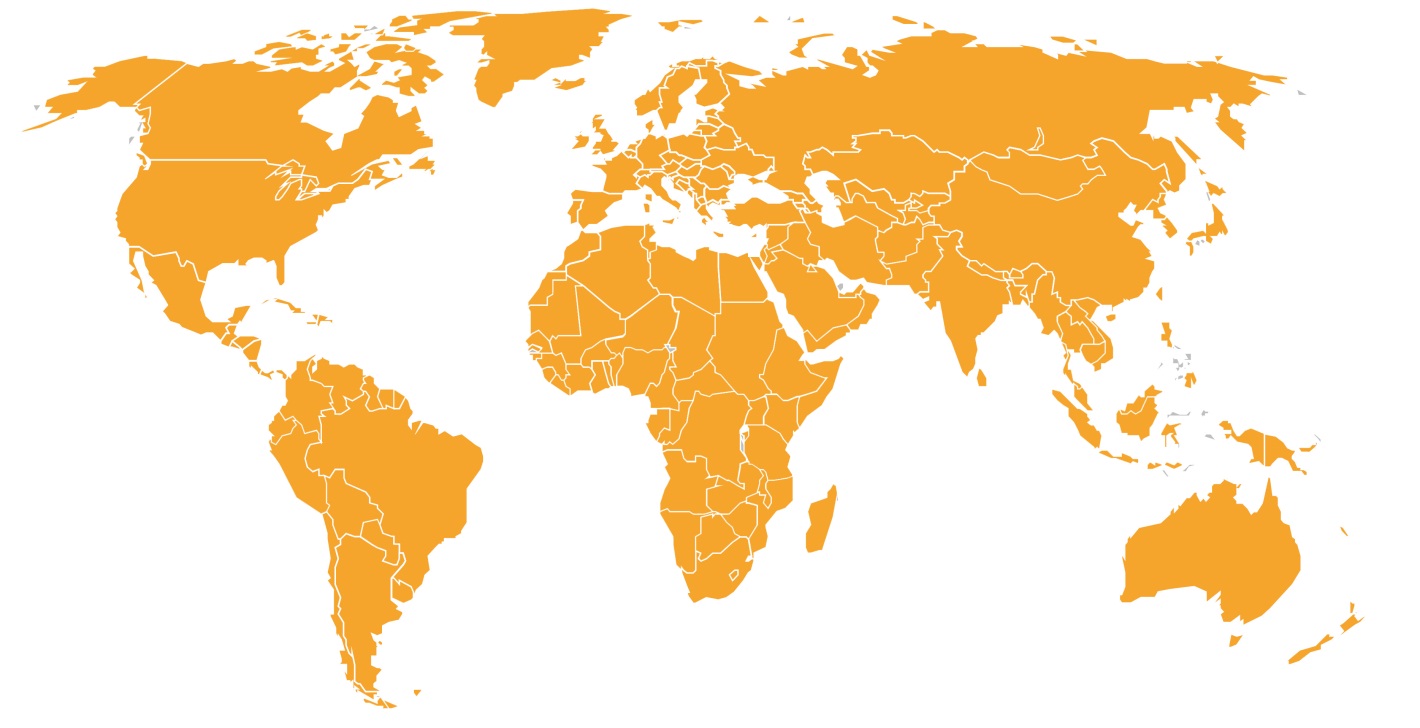 FP7 in Key Figures
55 	Billion € EU
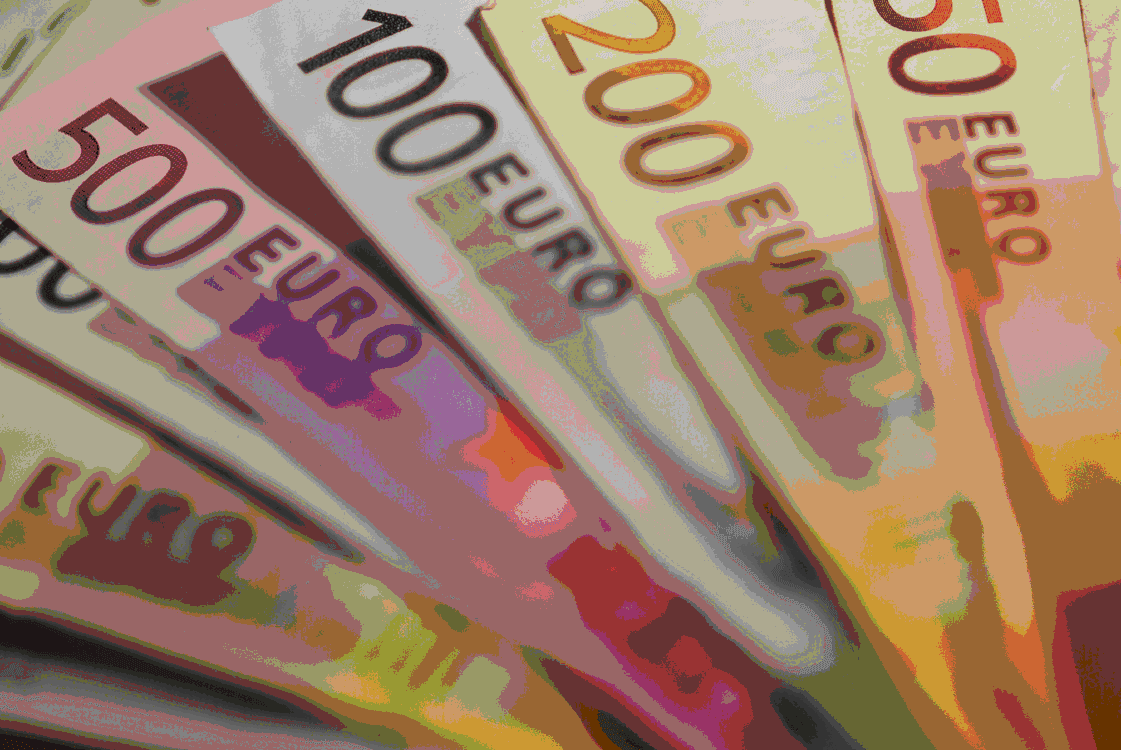 … all research flavours
6
COLLABORATIVE RESEARCH
International Cooperation
BASIC RESEARCH
MOBILITY
© Fit for Health, 2012
[Speaker Notes: Support: Refer to last presentation of the training]
How do researchers perceive the EU R&I innovation programmes?
Worldwide support: ncp networks
8
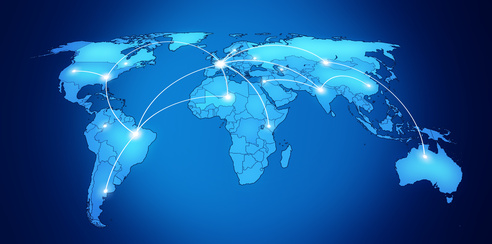 10 good reasons to participate in R&I 
EU programmes
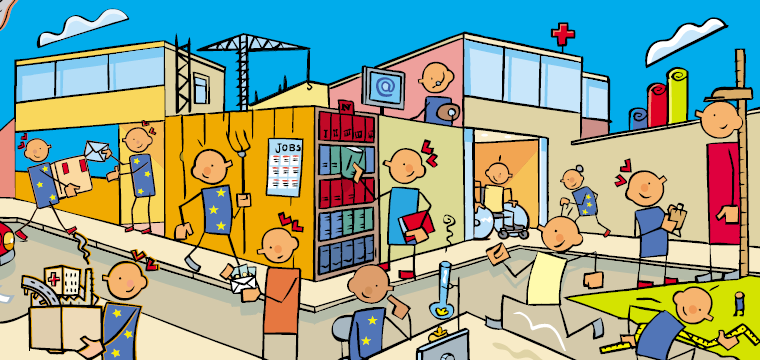 9
10 good reasons to participate in R&I 
EU programmes
Promote competition in research and innovation, thereby raising levels of excellence
Act as a catalyser and for development of common solutions
Set up of research groups for future projects
Exploring the transferability of research results
Raise the international attractiveness
10 good reasons to participate in R&I 
EU programmes
Financial instruments with high leverage and high efficiency
Wide range of training possibilities and enhancement of  research and innovation capacities
Know-how transfer and sharing at international level
Joint Programming - Oceans
12
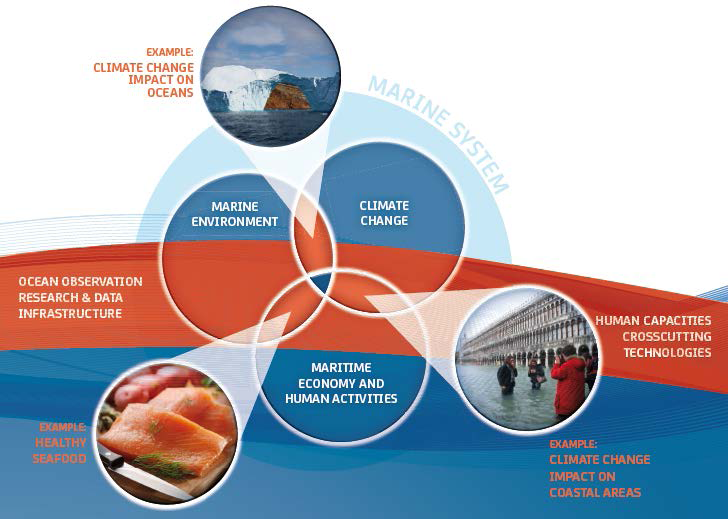 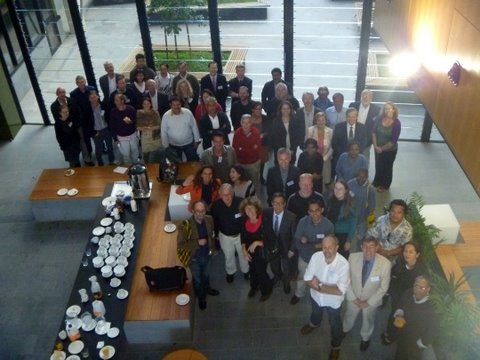 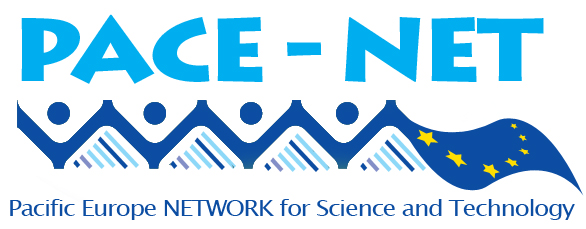 PACE-Net Consortium at the first bi-regional platform (July 2011)
buonocore@apre.it
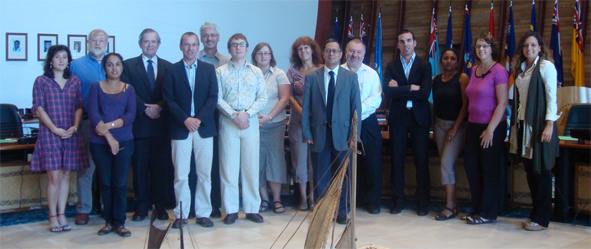 PACE-Net Consortium at the kick-off meeting (June 2010)